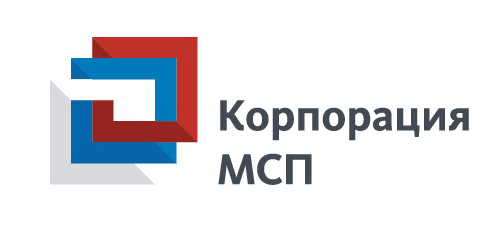 Обеспечение доступа субъектов МСП 
к закупкам крупнейших заказчиков
2019 год
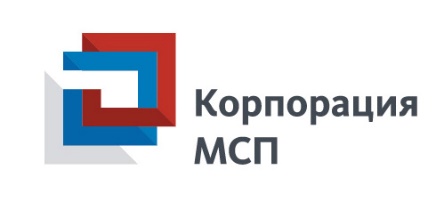 ЗАКУПКИ У СУБЪЕКТОВ МСП
2018 г.
более 67% - ПРОДУКЦИЯ ПРОИЗВОДСТВЕННОГО НАЗНАЧЕНИЯ
более 12% - ИННОВАЦИОННАЯ, ВЫСОКОТЕХНОЛОГИЧНАЯ ПРОДУКЦИЯ
ПЛАНИРУЕМЫЙ ОБЪЕМ ЗАКУПОК У СУБЪЕКТОВ МСП:
3,264
БОЛЕЕ 362
2024 год  НЕ МЕНЕЕ
ТЫС. ПОЗИЦИЙ
2019 год  НЕ МЕНЕЕ
5
3,2
ТРЛН РУБЛЕЙ
ТРЛН РУБЛЕЙ
ТРЛН РУБЛЕЙ
Закупки у субъектов МСП
Динамика изменения показателей закупочной деятельности крупнейших заказчиков
В 2019 году доля крупных договоров свыше 1,4 млрд рублей составит не более 12%
2
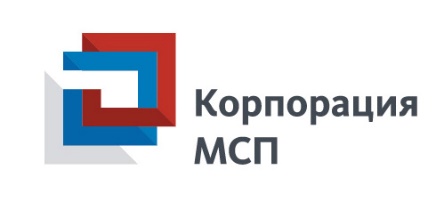 Мероприятия по расширению доступа субъектов МСП к закупкам крупнейших заказчиков, реализуемые в рамках Национального проекта
Совершенствование законодательства
Увеличение объема 
закупок у МСП
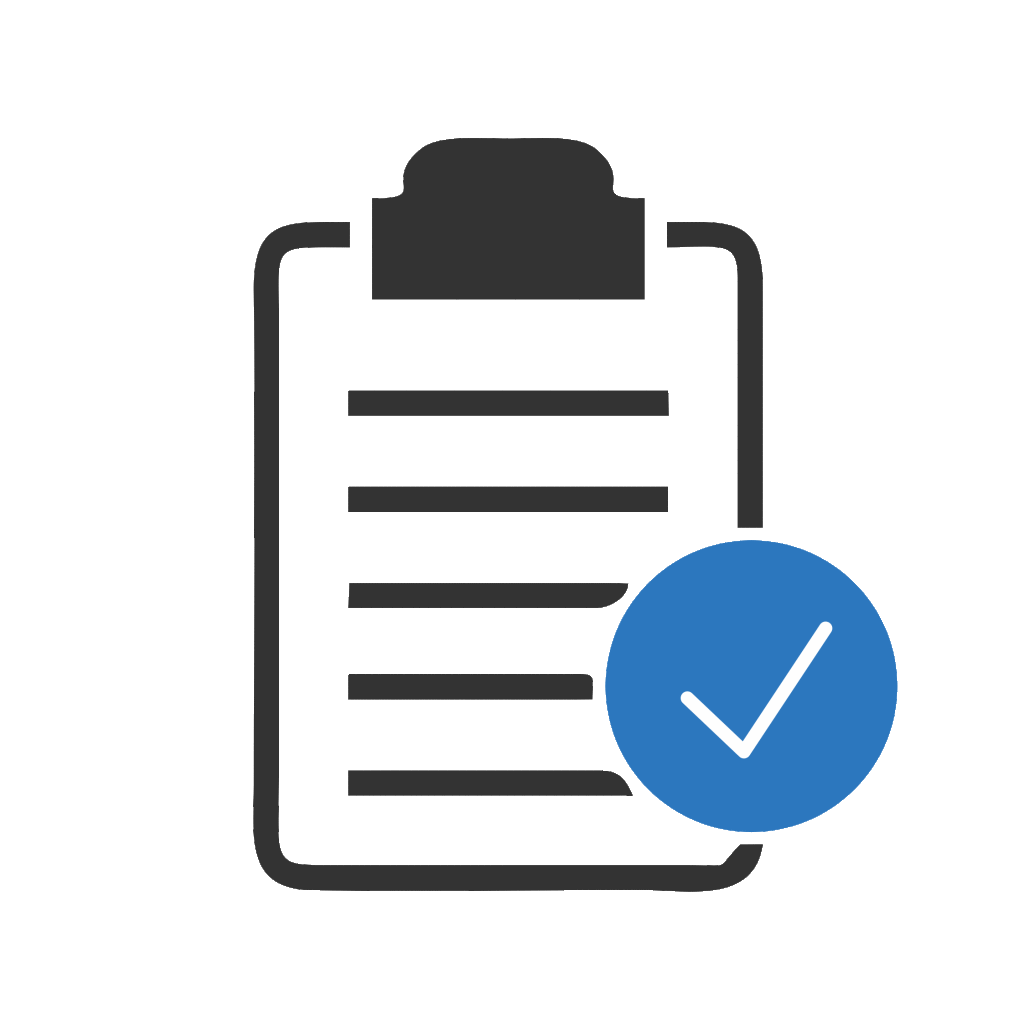 ТРЛН РУБЛЕЙ
ГОД
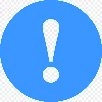 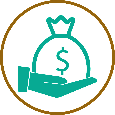 5,0
2024
Повышение качества закупочной деятельности
3,2
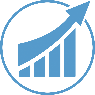 2019
3,0
2018
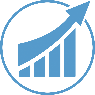 2,098
2017
1,511
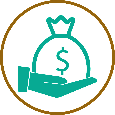 0,064
2015
2016
Создание системы акселерации субъектов МСП
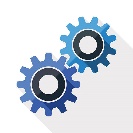 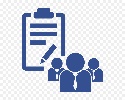 4
ПОДДЕРЖКА СУБЪЕКТОВ МСП В СФЕРЕ 
ФИЗИЧЕСКОЙ КУЛЬТУРЫ И СПОРТА
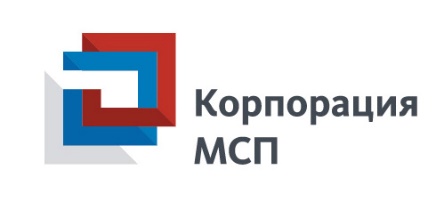 Президент Российской Федерации В.В. Путин в ходе выступления на форуме ОПОРЫ РОССИИ «Малый бизнес – национальный проект!» дал поручение АО «Корпорация «МСП» совместно с Минспортом России держать направление поддержки субъектов МСП в сфере физической культуры и спорта в зоне особого внимания.
Ключевые мероприятия
Заключено Соглашение о взаимодействии Минспорта России и АО «Корпорация «МСП» (от 25.07.2018 № 139/С-163) и утвержден План мероприятий («дорожная карта»), направленный на организацию взаимодействия
5
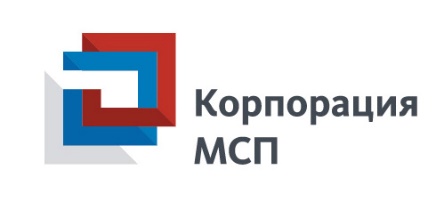 КОНСОЛИДИРОВАННАЯ ПОДДЕРЖКА «ГАЗЕЛЕЙ»
2 406
440
Рассмотрено субъектов МСП:
Отобрано субъектов МСП:
2017 
2018
В рамках 2 очереди отобрано 96 проектов
Рабочей группой утверждены индивидуальные карты развития 27 проектов 1 очереди, из которых 16 субъектам МСП оказана поддержка, в том числе:
17%
58%
25%
Информация представлена институтами развития
Инновационные поставщики крупнейших заказчиков
Участники проекта Техуспех, приоритетного проекта Минэкономразвития России «Поддержка частных высокотехнологических компаний-лидеров»
Финансовая поддержка – оказана 9 субъектам
5 субъектам МСП АО «МСП Банк» предоставил кредитно-гарантийную поддержку на сумму 61,5 млн руб.
8 субъектам МСП Фонд содействия инновациям предоставил гранты и субсидии на общую сумму 134,20 млн руб.
ТОП-5 регионов РФ 
(по количеству зарегистрированных субъектов МСП)
Расширение доступа к закупкам – оказана 16 субъектам
АО «Корпорация «МСП», крупнейшими заказчиками оказана поддержка в части доступа к закупкам крупнейших заказчиков 16 субъектам МСП, в том числе проведено 7 рабочих встреч с крупнейшими заказчиками (ПАО НК «Роснефть», ОАО «РЖД», ГК «Росатом», ПАО «ОАК»,АО «Концерн ВКО «Алмаз-Антей»)
Имущественная поддержка – оказана 8 субъектам
ТОП-5 видов экономической деятельности
организована работа по подбору объектов недвижимого имущества
c 2 субъектами МСП заключены договоры аренды
Правовая, информационно-маркетинговая поддержка – 5 субъектам
В результате проведенных совместных встреч запланировано совместно осуществить ряд системных мероприятий по выводу компаний на внешние рынки
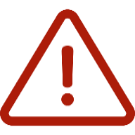 С 14 февраля 2019 г. открыт прием заявок на участие в программе поддержки «газелей»
6
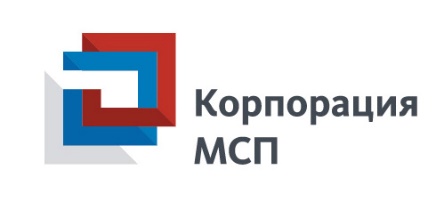 СОЗДАНИЕ ИНЖИНИРИНГОВОГО ЦЕНТРА
10 апреля 2018 г. Минюстом России зарегистрирована автономная некоммерческая организация «Инновационный инжиниринговый центр» (ИИЦ)
Цель: формирование системного подхода к созданию локальных кооперационных цепочек российских предприятий, в том числе субъектов МСП, инженерных и научных центров, для реализации инжиниринговых проектов по созданию новых технологических решений на основе российских технологий для крупнейших заказчиков
2017 
2018
Основные функции ИИЦ:
содействие и обеспечение процесса внедрения научно-технологических разработок субъектов МСП;

выявление и формализация потребностей крупнейших заказчиков;

декомпозиция крупных высокотехнологичных проектов крупнейших заказчиков задачи, которые могут быть решены малыми и средними российскими копаниями;

подбор инжиниринговых и производственных субъектов МСП, обладающих соответствующими компетенциями;

осуществление интеграционной функции для обеспечения реализации инжиниринговых проектов; 

определение мер и форм поддержки высокотехнологичным субъектам МСП в целях их развития («доращивания») до уровня требований крупнейших заказчиков и участия в кооперационных цепочках;

повышение технологической готовности субъектов МСП;

осуществление координации и мониторинга результатов оказания мер поддержки инновационным, высокотехнологичным субъектам МСП
Взаимодействие АО «Корпорация «МСП» и ИИЦ:
оказание АО «Корпорация «МСП» мер поддержки субъектам МСП в целях развития («доращивания») субъектов МСП до уровня требований крупнейших заказчиков
формирование кооперационных цепочек из субъектов МСП, инжиниринговых и научных центров для реализации инжиниринговых проектов по созданию технологических решений, требуемых крупнейшими заказчиками
организация Взаимодействия ИИЦ с субъектами МСП – потенциальными участниками инжиниринговых проектов, а также с организациями, образующими инфраструктуру поддержки субъектов МСП, крупнейшими заказчиками и органами исполнительной власти субъектов Российской Федерации
Во исполнение директив Правительства Российской Федерации от 01.08.2018 № 6007п-П13 
АО «Корпорация «МСП» вошло в состав учредителей ИИЦ
АО «Корпорация «МСП» осуществлен взнос в размере 30 млн рублей в целях формирования имущества ИИЦ
7
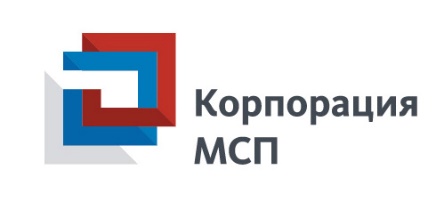 РАЗВИТИЕ («ВЫРАЩИВАНИЕ») ПОСТАВЩИКОВ СОВМЕСТНО 
С КРУПНЕЙШИМИ ЗАКАЗЧИКАМИ ПРИ УЧАСТИИ АО «КОРПОРАЦИЯ «МСП»
Национальным проектом «Малое и среднее предпринимательство и поддержка индивидуальной предпринимательской инициативы» предусмотрено внедрение механизмов и разработка рекомендаций по развитию («выращиванию») поставщиков – субъектов МСП в целях их потенциального участия в закупках товаров, работ, услуг крупнейших заказчиков
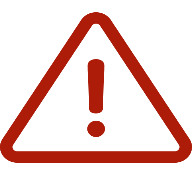 Федеральным законом от 26.07.2006 № 135-ФЗ «О защите конкуренции» установлен запрет на действия, 
которые приводят или могут привести к недопущению, ограничению, устранению конкуренции или создание преференций для потенциальных поставщиков, если законом не установлено иное
Преимущества программы
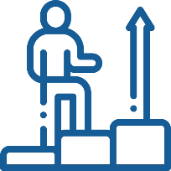 обеспечение прозрачности процедур утверждения и реализации программ поддержки субъектов МСП
По результатам консультаций с крупнейшими заказчиками подготовлены изменения в Закон № 223-ФЗ в части установления 
права реализации заказчиками  программ по развитию субъектов МСП в целях их потенциального участия в закупках товаров, работ, услуг
Основные этапы реализации:
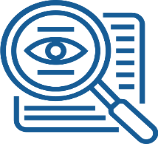 равный доступ субъектов МСП к оказываемой поддержке
Этап 1
Основные цели программы:
Этап 2
создание условий для развития субъектов МСП
определение заказчиком номенклатуры товаров (работ, услуг), в целях поставки (выполнения, оказания) которых может осуществляться реализация программ развития;
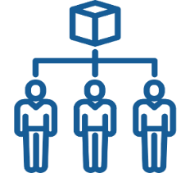 увеличение количества квалифицированных и конкурентоспособных поставщиков
Этап 3
повышение уровня их технологической готовности к внедрению новых технологий
конкурсный отбор субъектов МСП в целях их участия в программах развития, проведение технологического аудита в отношении субъектов МСП
реализация и мониторинг своевременного исполнения индивидуальных карт развития участников программ развития
Этап 4
модернизация, реконструкция и техническое перевооружение производства
разработка и утверждение индивидуальных карт развития участников программ развития с указанием сроков и ответственных лиц по каждому мероприятию
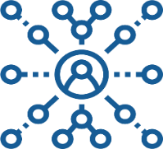 8
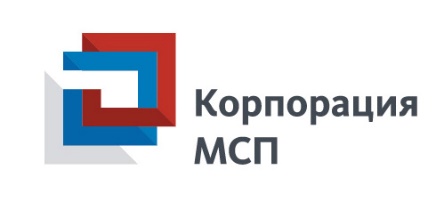 СЕРВИСЫ ПОРТАЛА БИЗНЕС-НАВИГАТОРА МСП
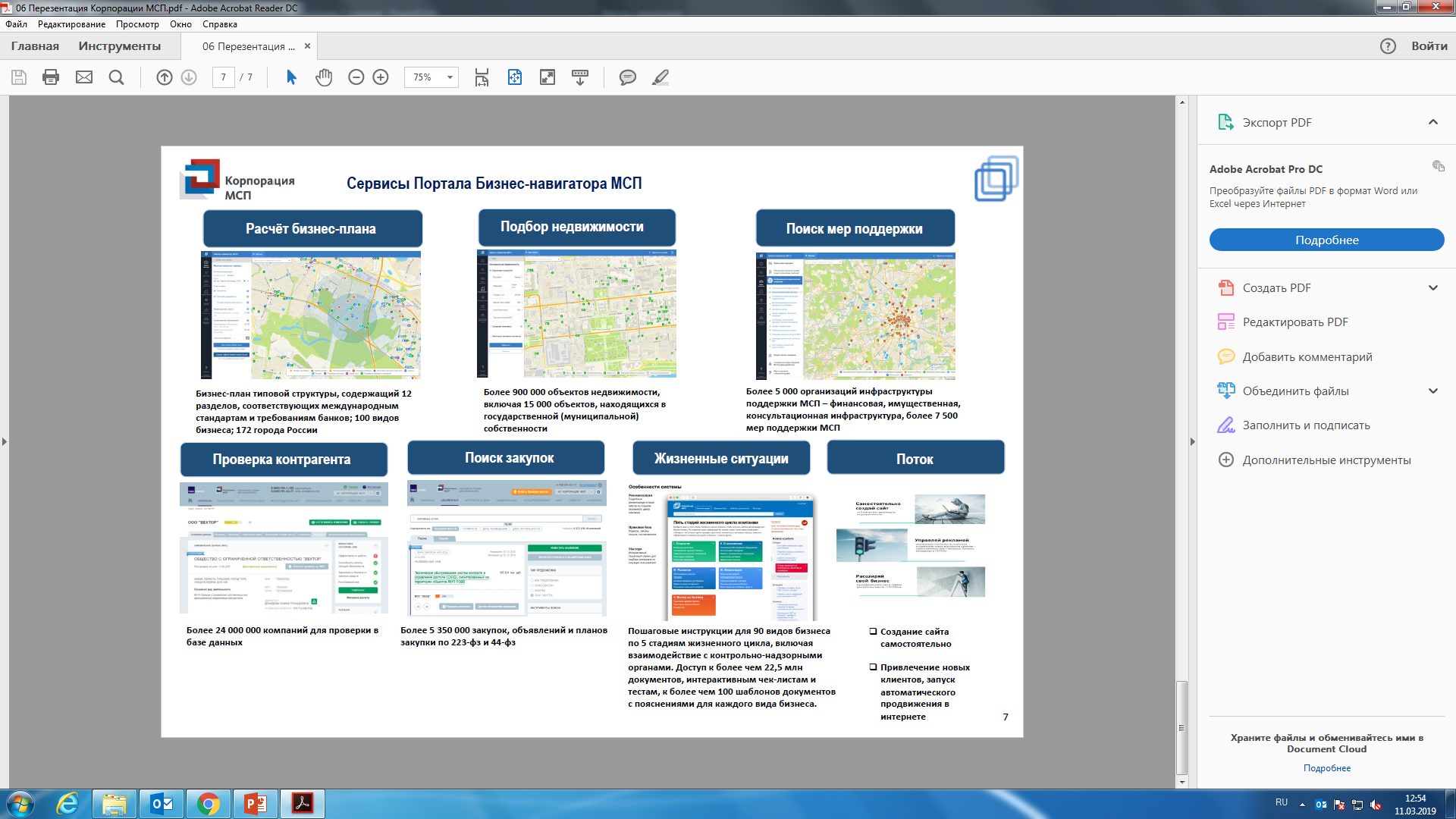 8
12
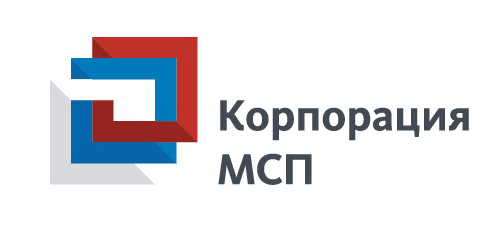 СПАСИБО ЗА ВНИМАНИЕ!
2019 год